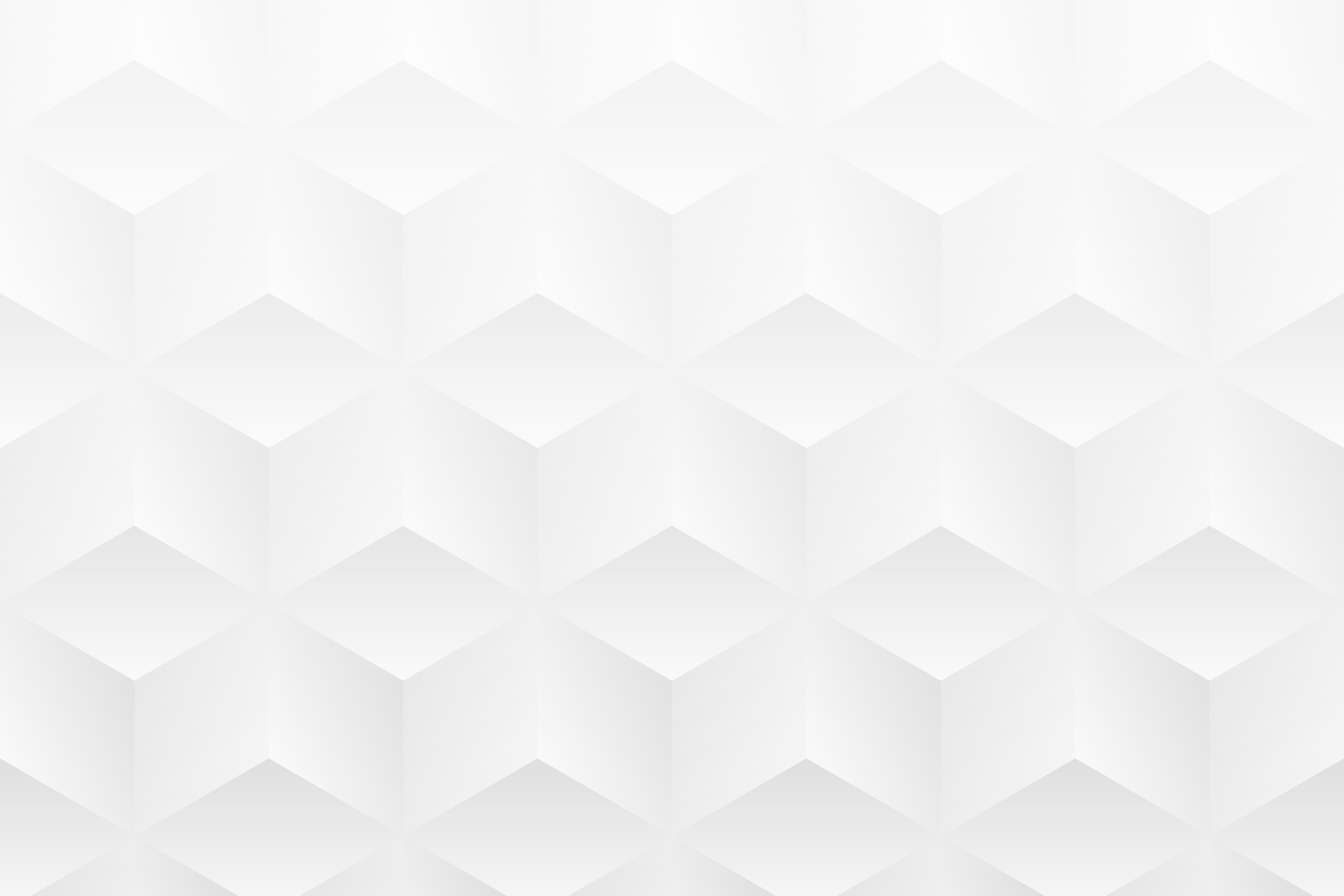 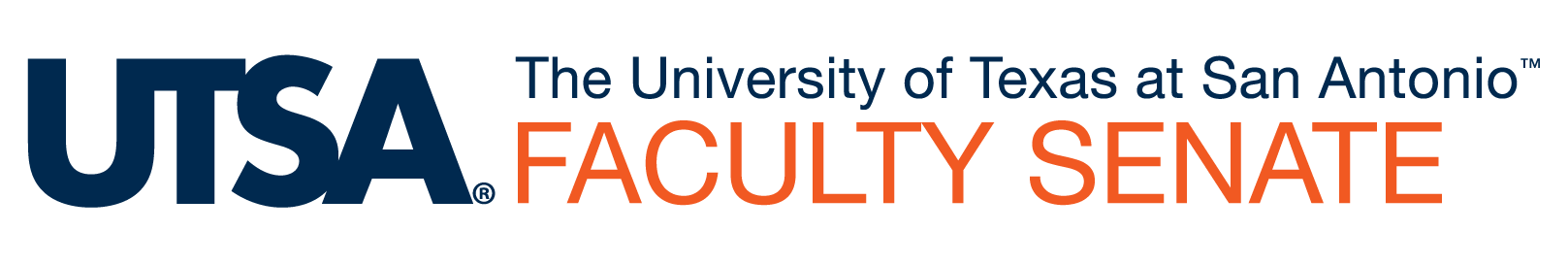 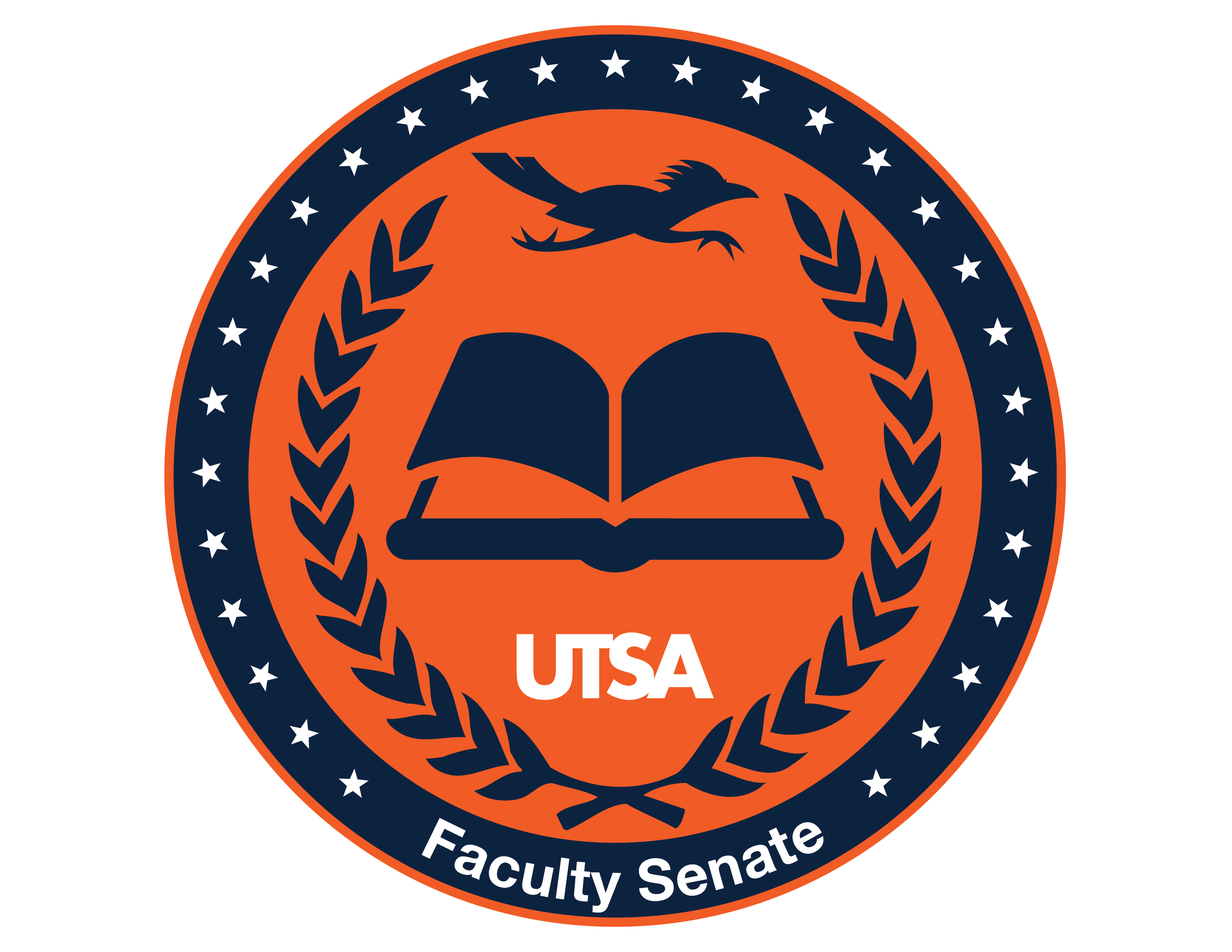 Chair’s Report
Chad Mahood, Ph.D.
Faculty Senate Chair
Associate Professor
Department of Communication
November 11th, 2021
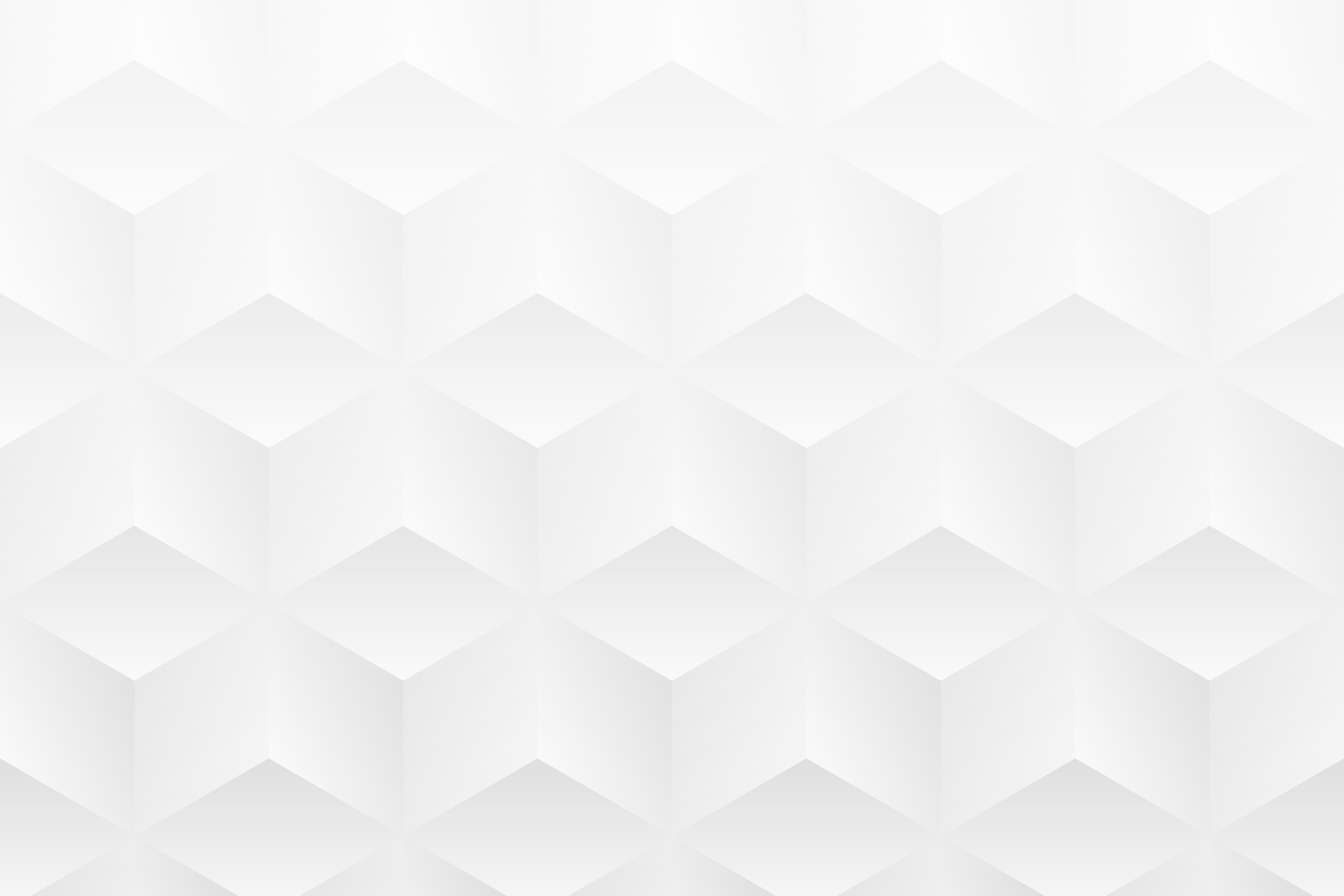 Welcome
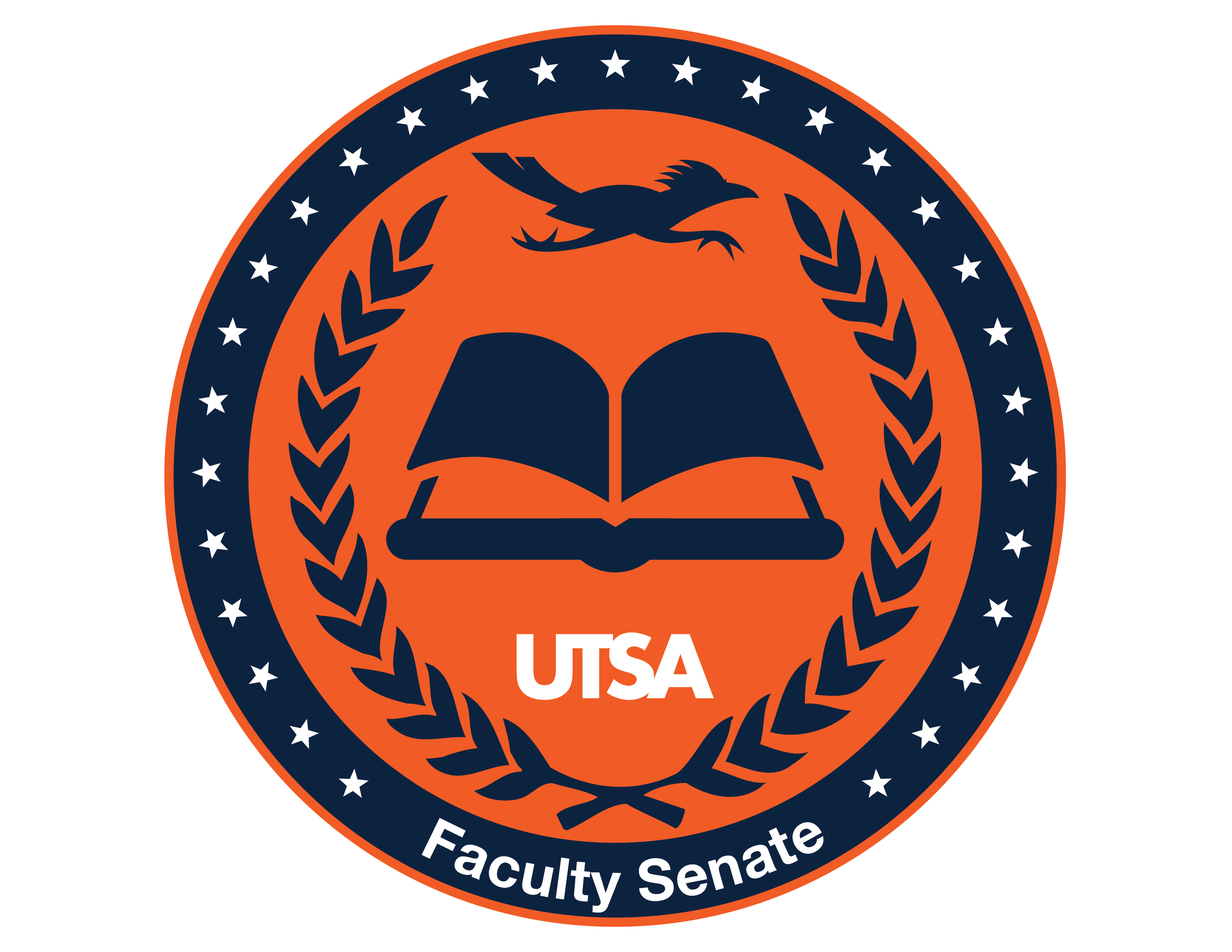 We follow Roberts Rules so please wait to be recognized by the Faculty Senate Chair (or SoGF or lead Administrative Assistant)

Note: this is an open meeting and people outside UTSA can attend

Consent Agenda
Approval of minutes from last meeting, October 14th, 2021

Welcome guests
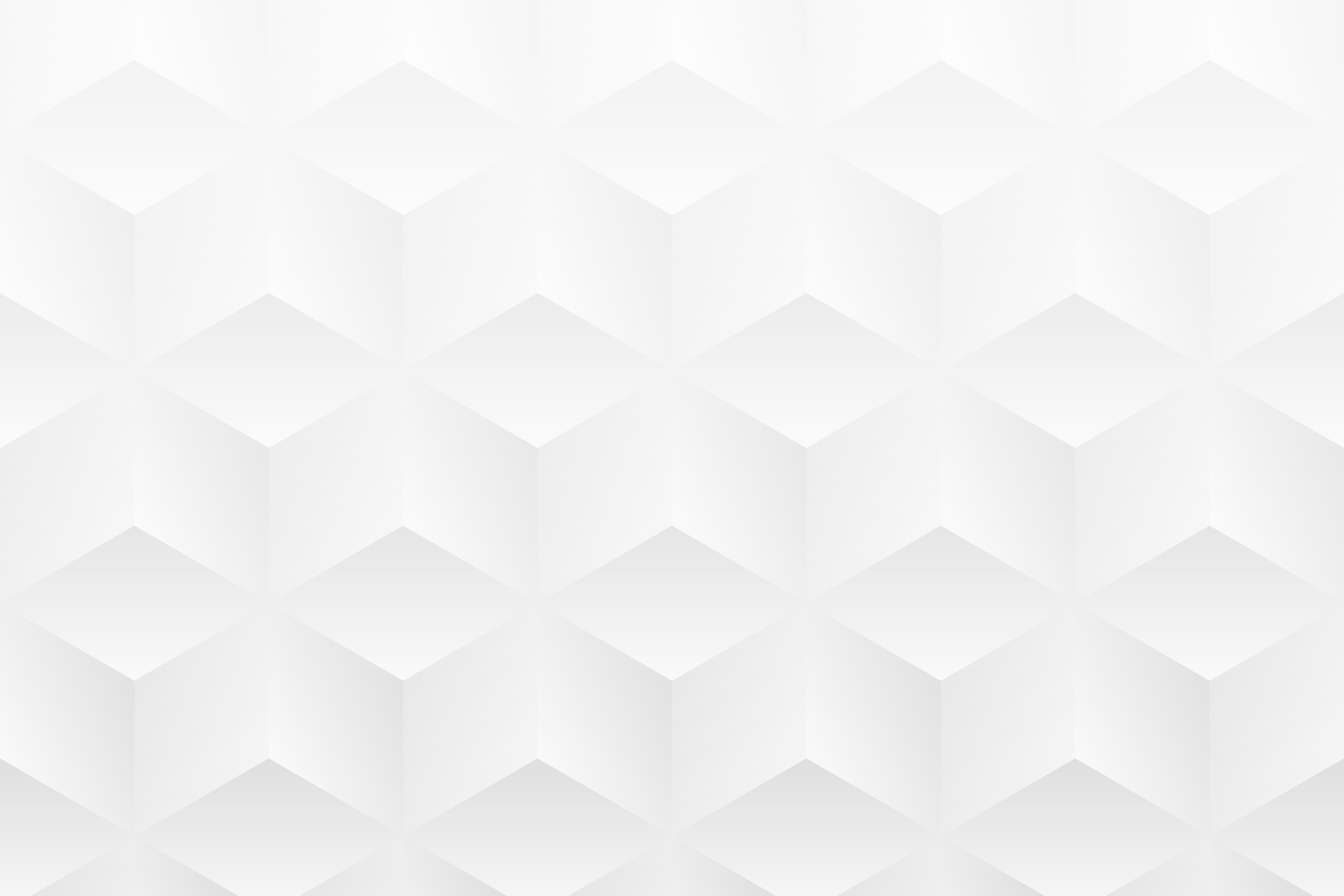 Updates
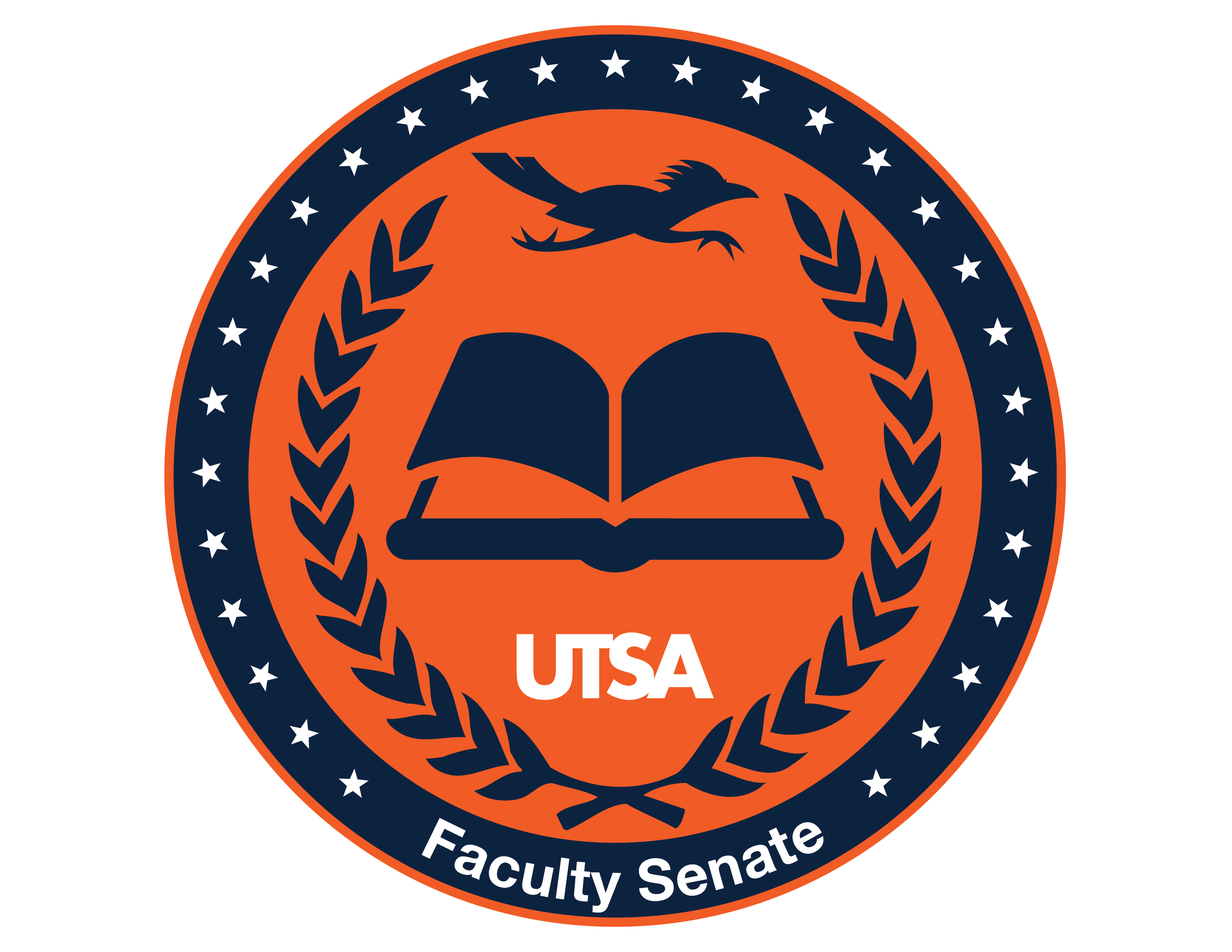 (1) The Executive Committee has asked that future unit presentations to full Senate not exceed 15 minutes each (+ 5 minutes for Q&A)

(2) The Executive Committee has asked that future unit presentation slide decks be provided at least 24 hours in advance (draft versions are understandable and acceptable)

(3) Compliance training is due January 14th.  It is shorter than it was last year and has been checked for technical errors (Faculty Senate suggestions were used, see “Compliance Training Refresh Faculty Senate ‘21” slide deck on Senate SharePoint
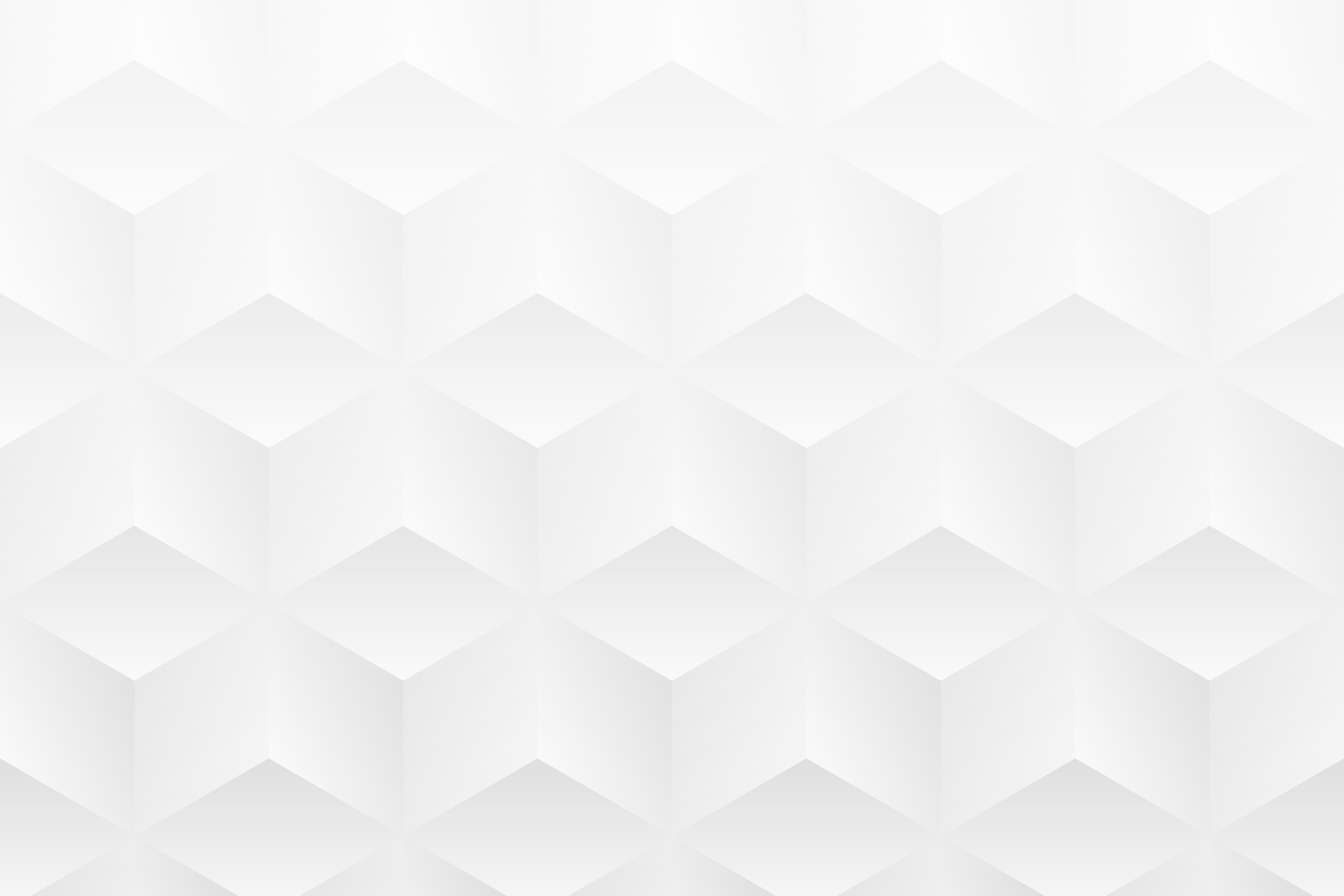 Updates
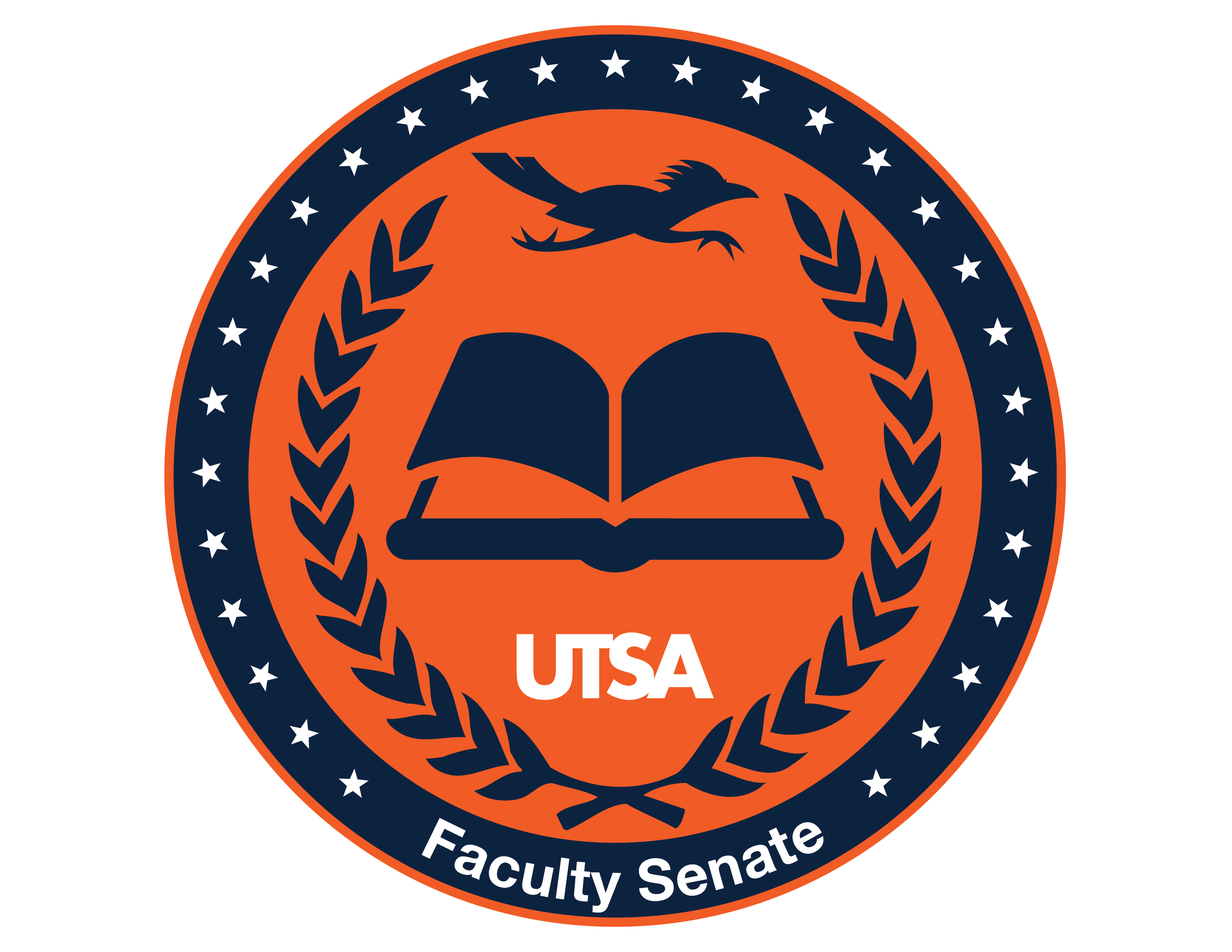 (4) ULC Update: VPBA presented a proposal for a 2.7% tuition increase (max allowed by UT System) and noted that our current tuition is low compared to other Texas Universities (VPBA has already discussed with SGA)

(5) As Faculty Senators you are required to update your Department on Faculty Senate meetings (method of communication is up to you, but forwarding the Faculty Senate Newsletter is encouraged)

(6) Should we start hybrid F2F / Zoom meetings in Spring Semester 2022?  Would you attend F2F in January?

(7) Updates from the SoGF